A General Framework for Lattice-Based ABEUsing Evasive Inner-Product Functional Encryption
Huijia (Rachel) Lin
Ji Luo
Yao-Ching Hsieh
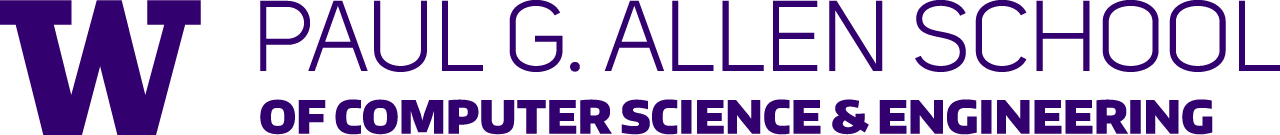 Attribute Based Encryption / ABE ([SW05])
Restricted keys
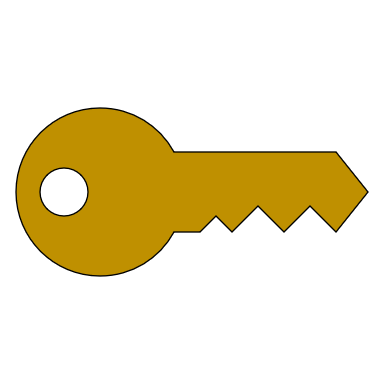 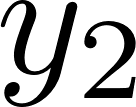 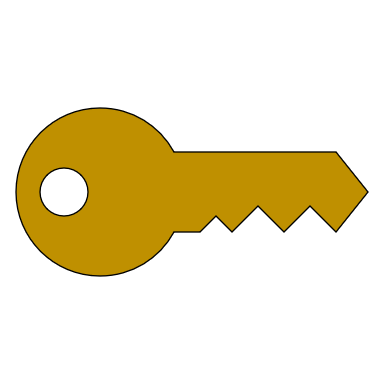 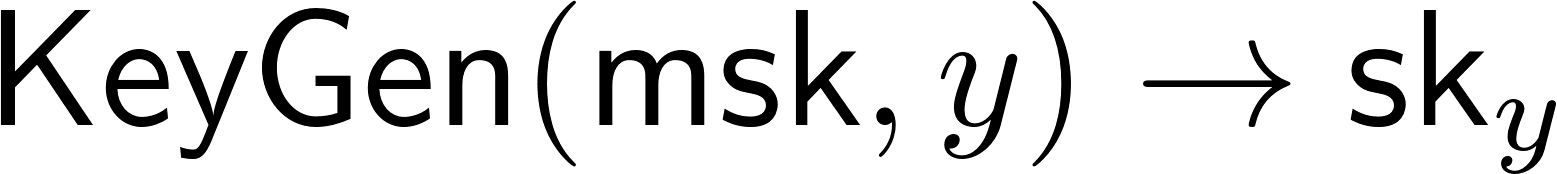 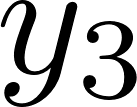 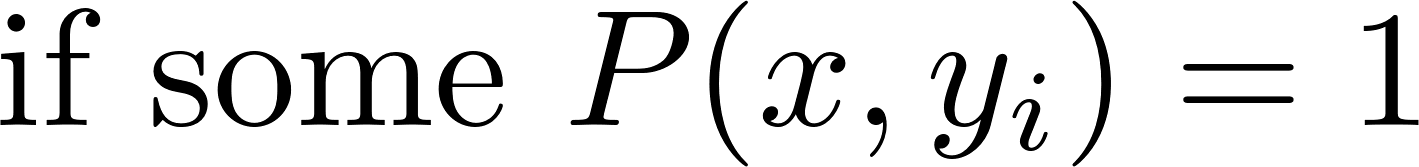 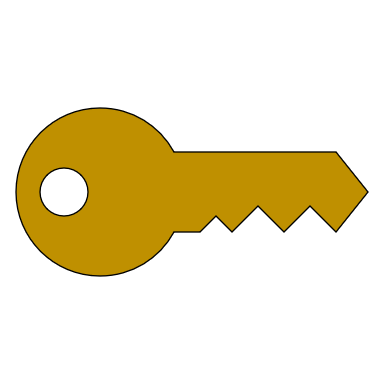 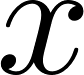 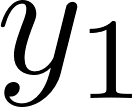 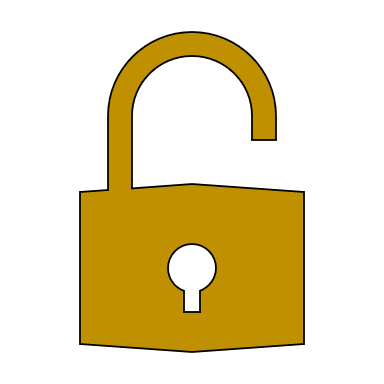 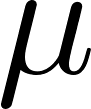 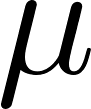 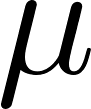 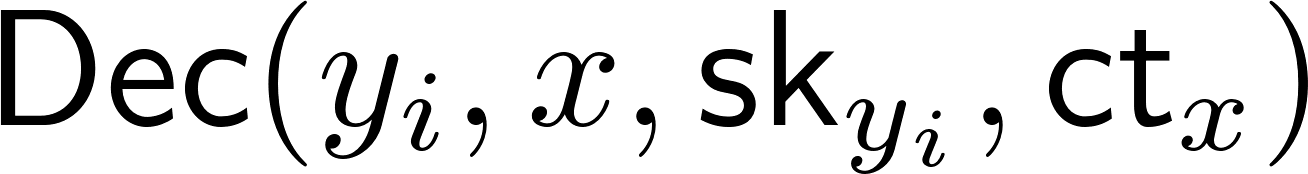 Public string
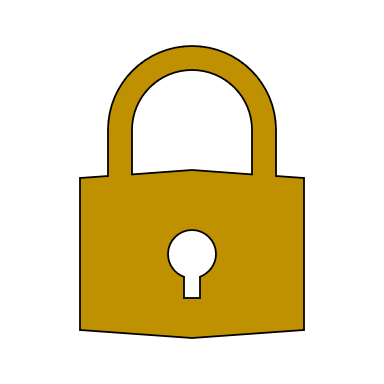 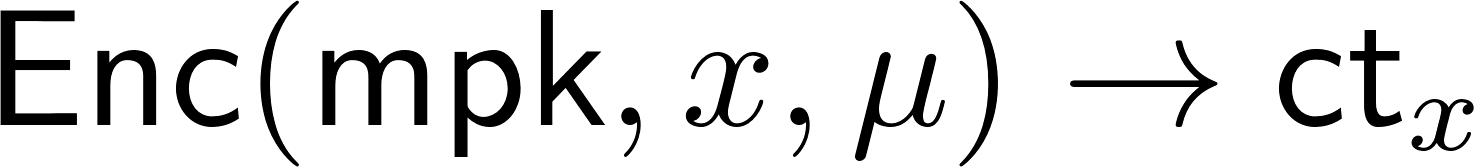 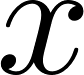 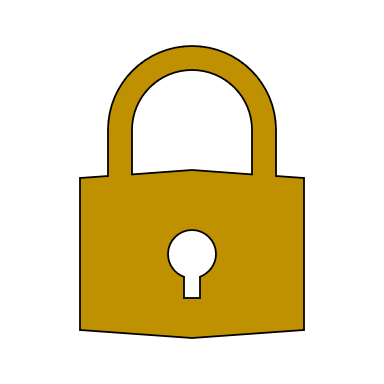 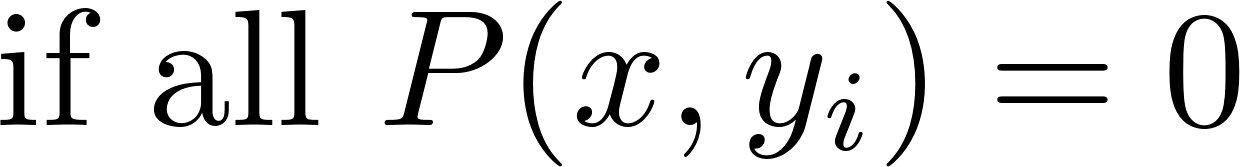 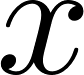 Modalities
Key-Policy ABE
Ciphertext-Policy ABE
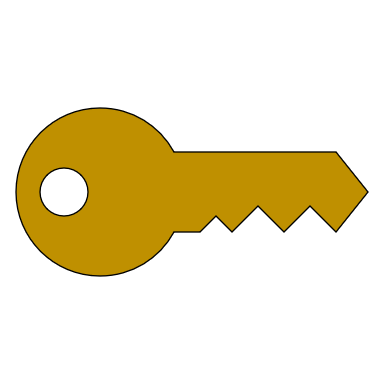 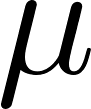 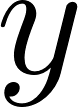 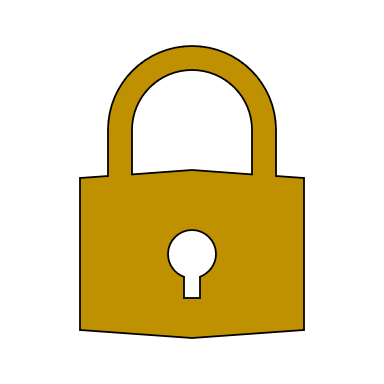 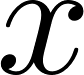 Non-uniform Policy
Uniform Policy
Policy: Variable input function (e.g. TM)

Attribute: Arbitrary length (unknown for system setup)
Policy: Fixed input function (e.g. circuit)

Attribute: Fixed length
ABE constructions
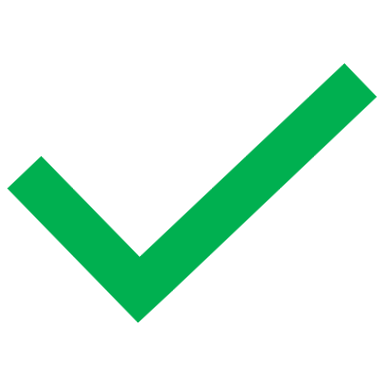 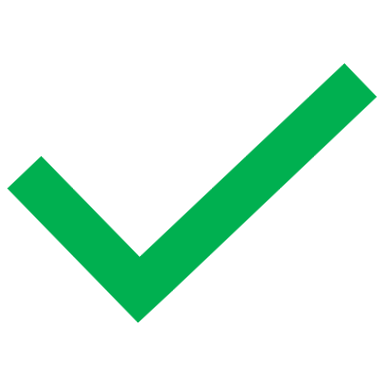 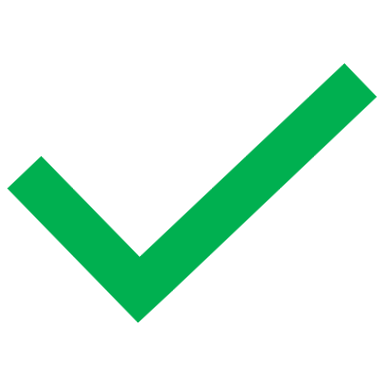 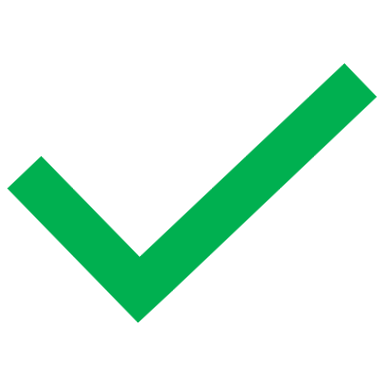 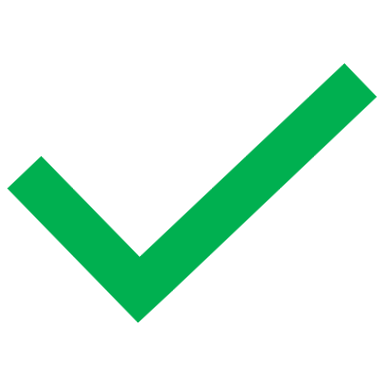 Pairing + LWE
Evasive LWE
Combine advantage from both?
Evasive LWE assumptions ([Wee22],…)
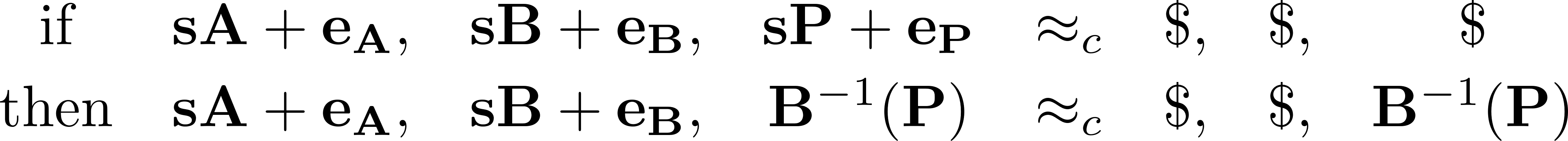 Rationale :
Trapdoor can only be used “as supposed.”
Structural errors are “fine” as long as samples are pseudorandom with fresh errors.
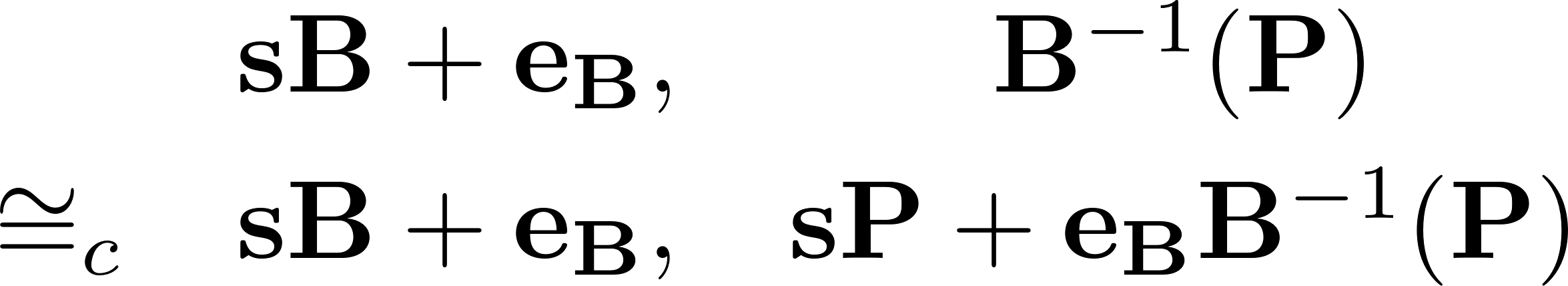 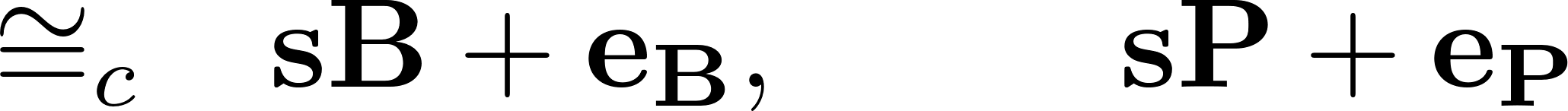 New constructions: CPABE, MAABE, MIABE, WE,…
Vanilla ABE from Evasive assumptions
[Wee22] – Evasive LWE + LWE
Succinct CP-ABE for NC1 circuits
Succinct CP-ABE for all circuits (with additional assumption)

Remaining Challenges
CP-ABE for circuits with only LWE + evasive assumption?
Lattice-based ABE for uniform policy?

Modular Usage of Evasive LWE?
Contribution
Modularized Framework of constructing ABE from Evasive LWE!
Evasive LWE
Evasive IPFE
Succinct CP-ABE for circuits
KP/CP-ABE for DFA
Results – CP-ABE for circuits
*  Stronger variant with identical rationale
Results – ABE for uniform policy
Recap – Our ABE framework
Evasive LWE
Evasive IPFE
Recap – Our ABE framework
Pairing
(Standard) IPFE
Framework for pairing-based ABE
Pairing
(Standard) IPFE
Inner Product Functional Encryption:
Linear secret sharing scheme:
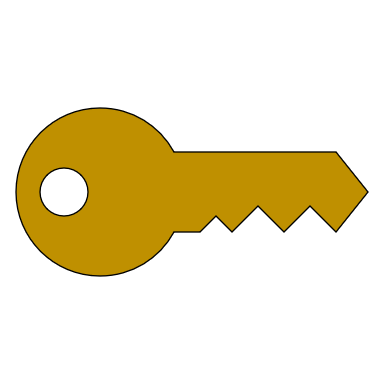 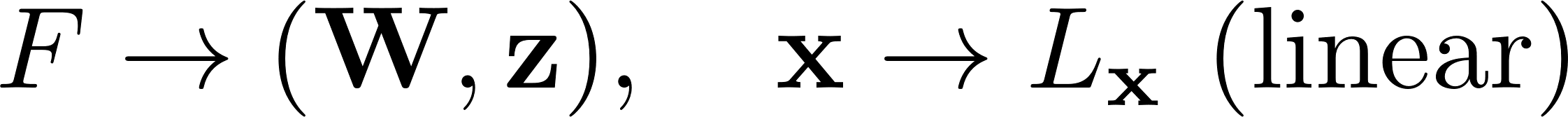 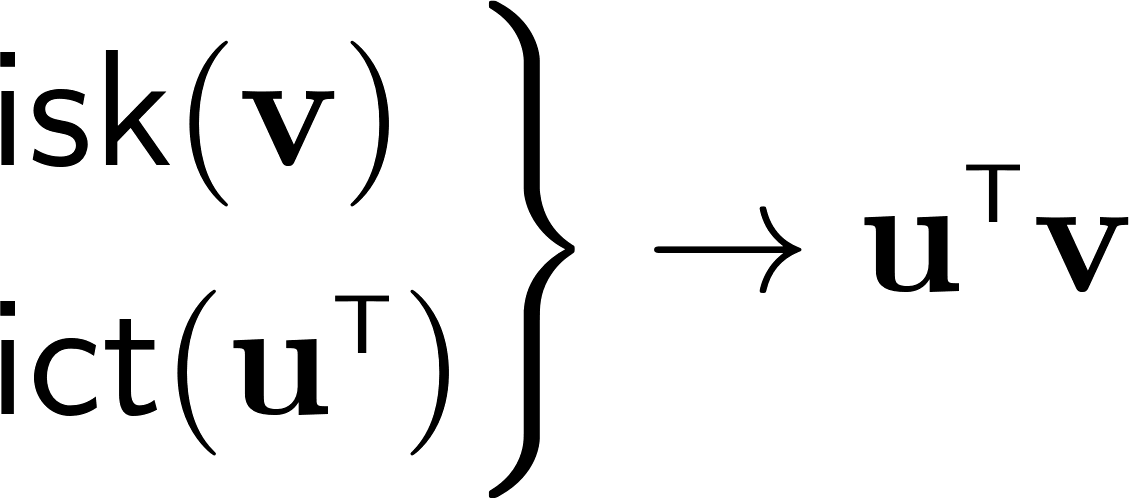 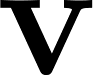 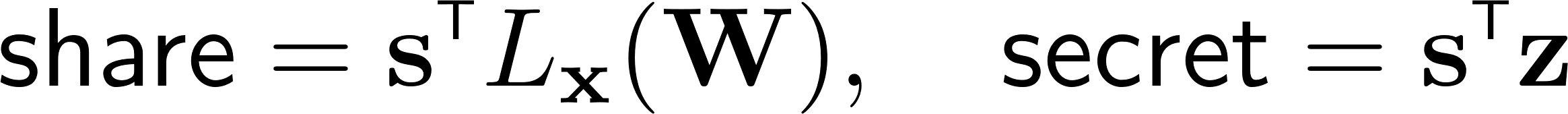 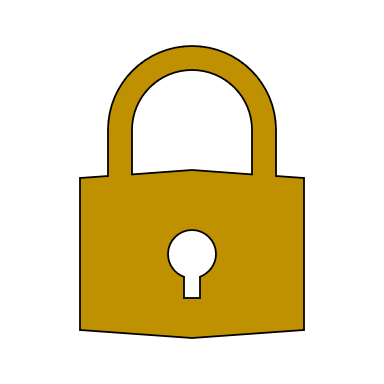 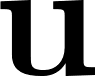 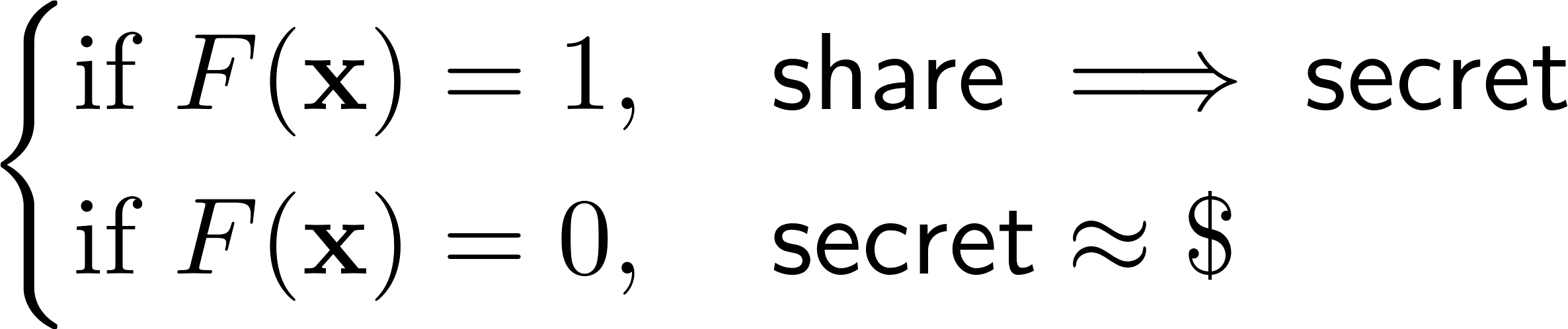 Hides u.
Framework for pairing-based ABE
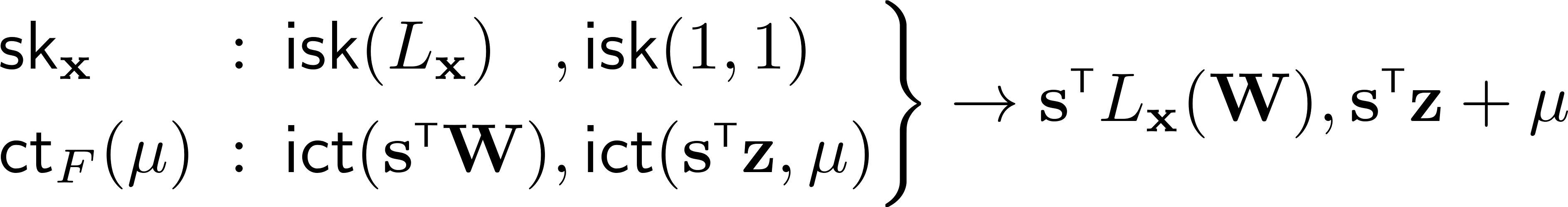 Issue: Not many-key secure.
Randomness s reused.
Inner Product Functional Encryption:
Linear secret sharing scheme:
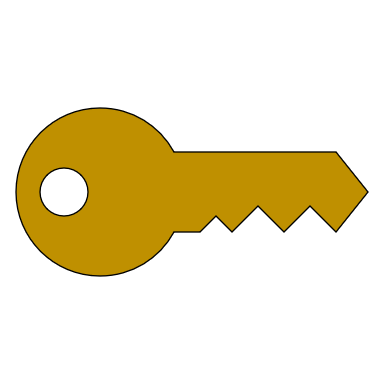 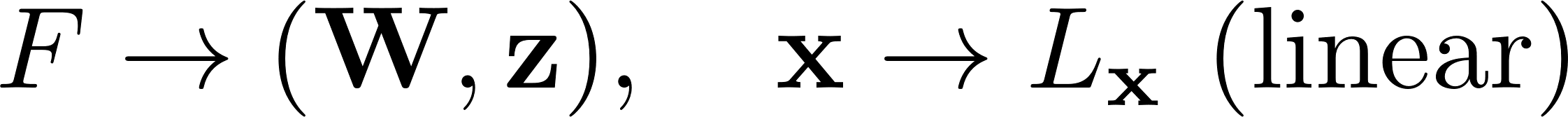 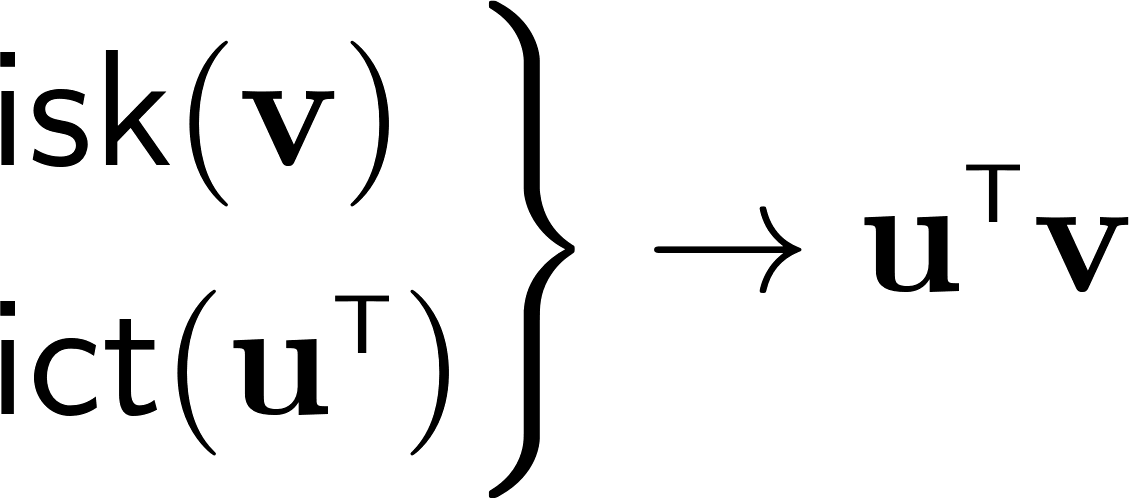 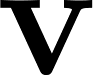 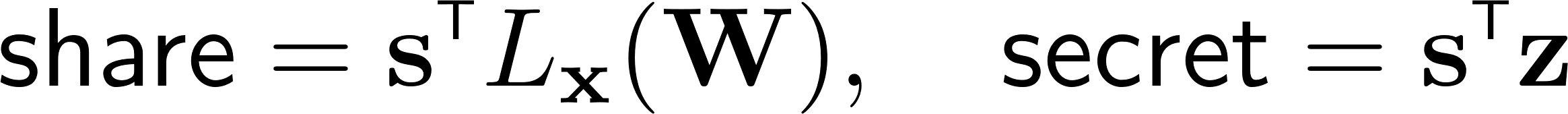 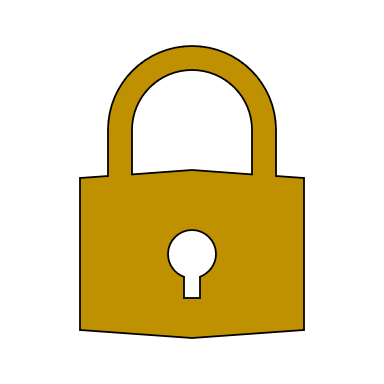 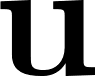 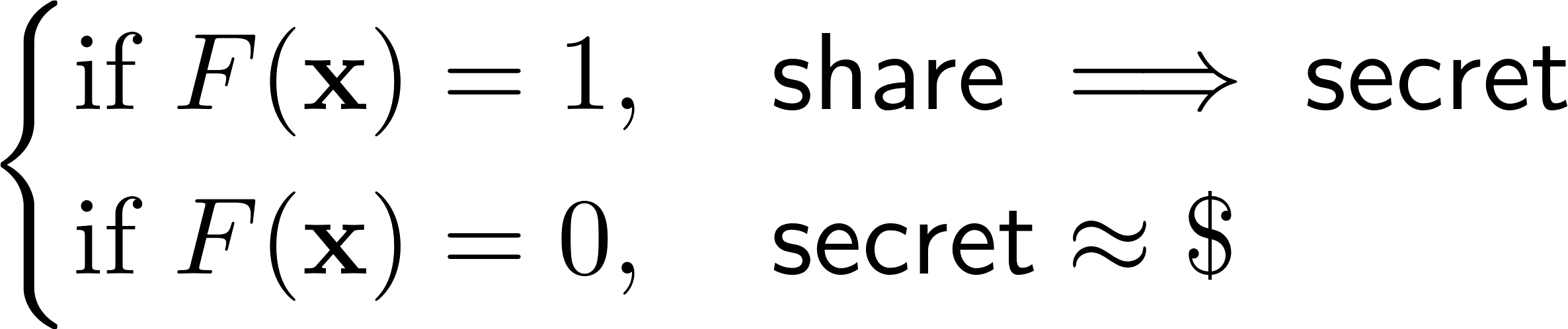 Hides u.
Framework for pairing-based ABE
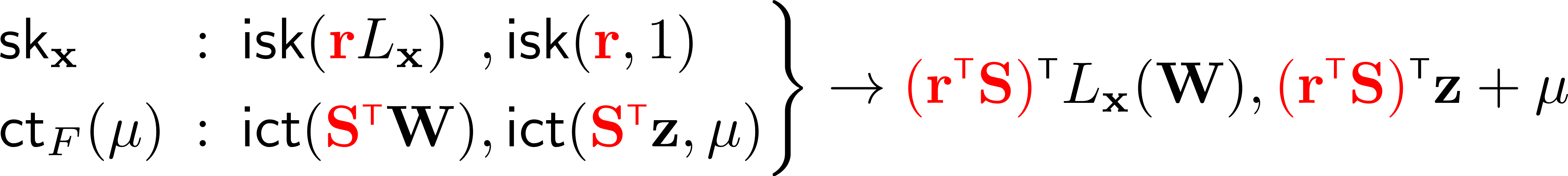 Relies on DDH-type rerandomization.
Inner Product Functional Encryption:
Linear secret sharing scheme:
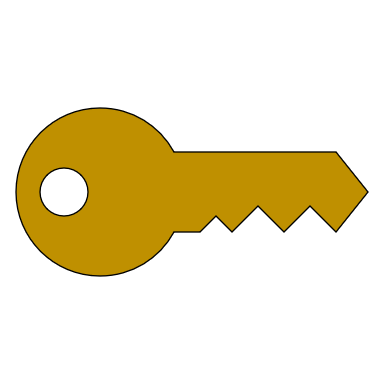 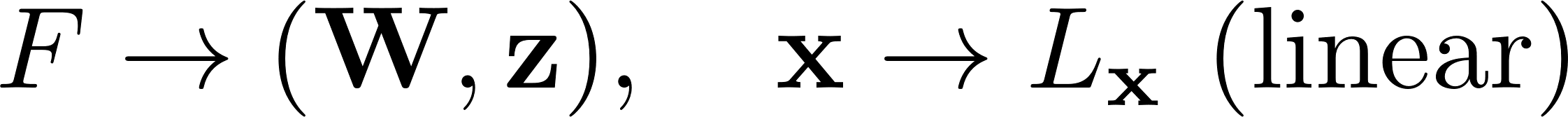 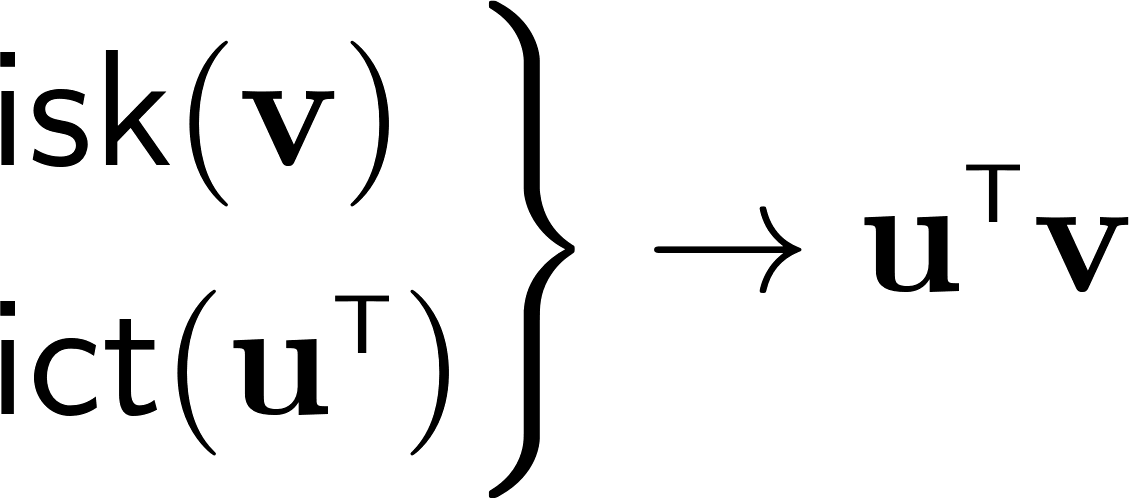 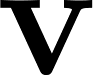 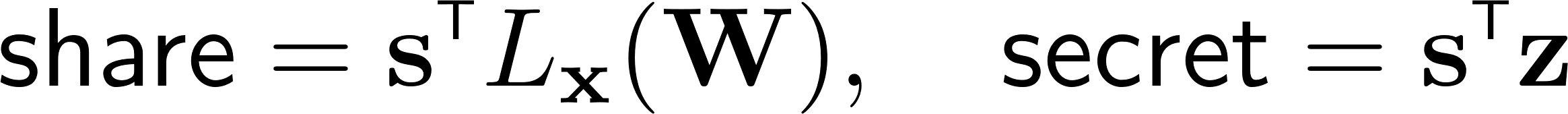 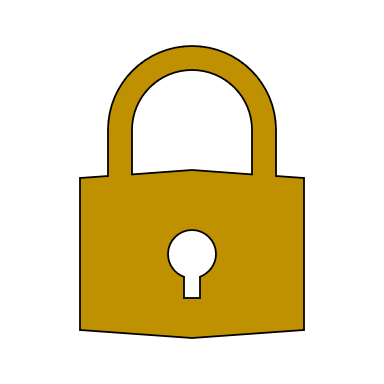 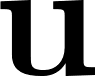 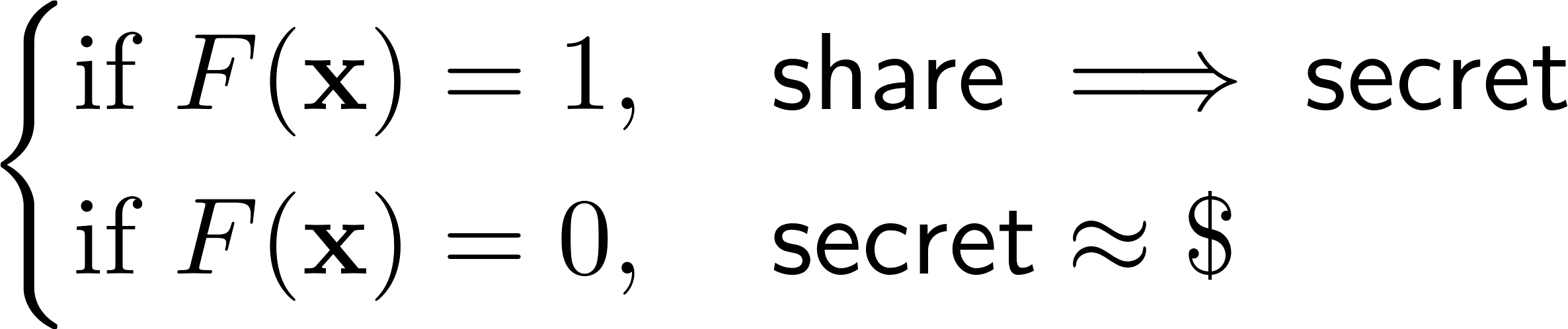 Hides u.
Relax to Noisy LSSS
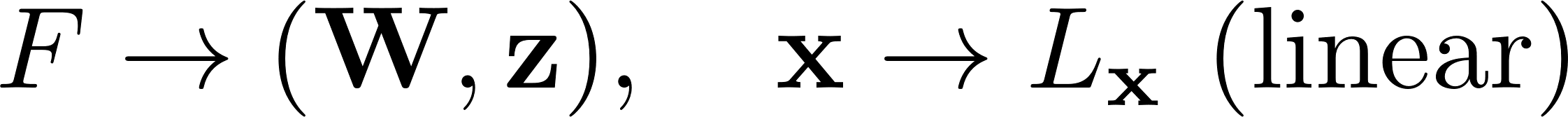 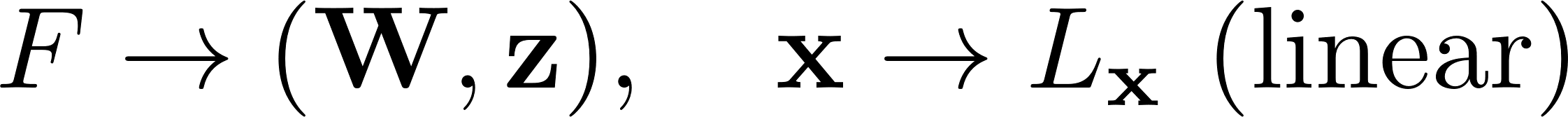 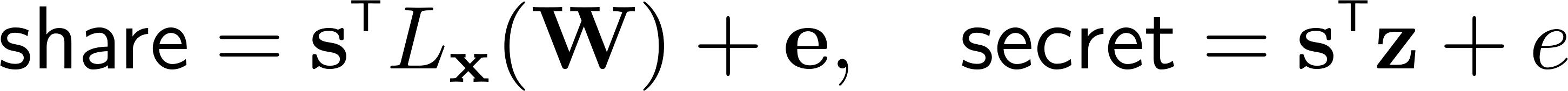 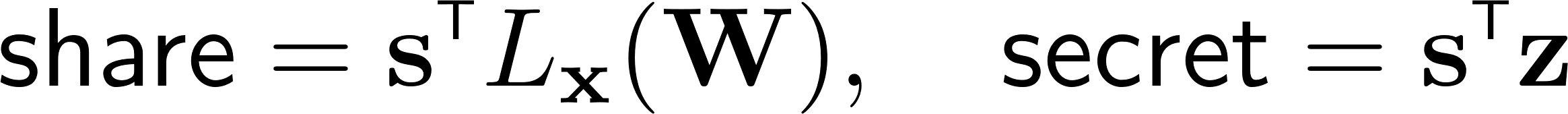 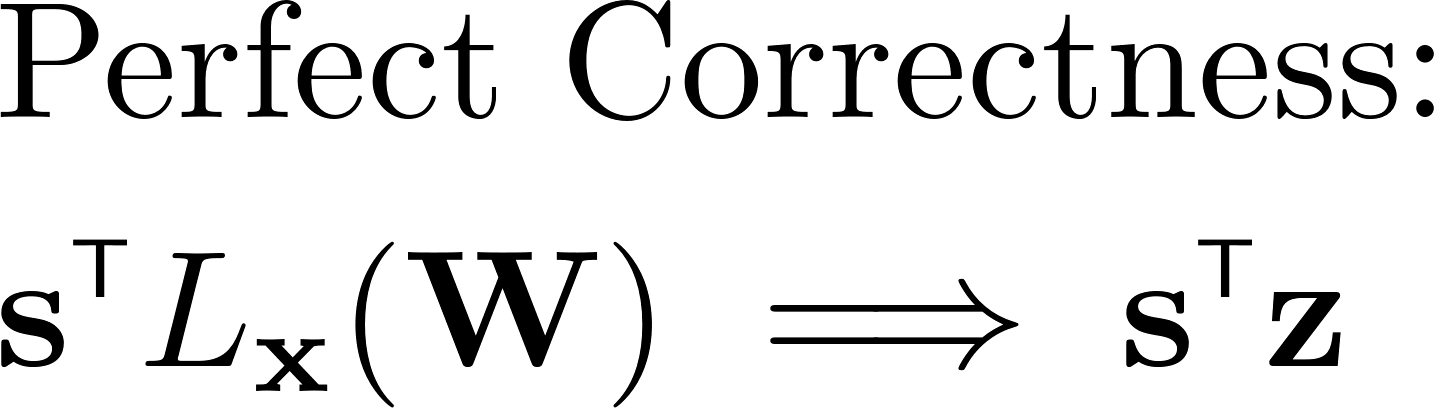 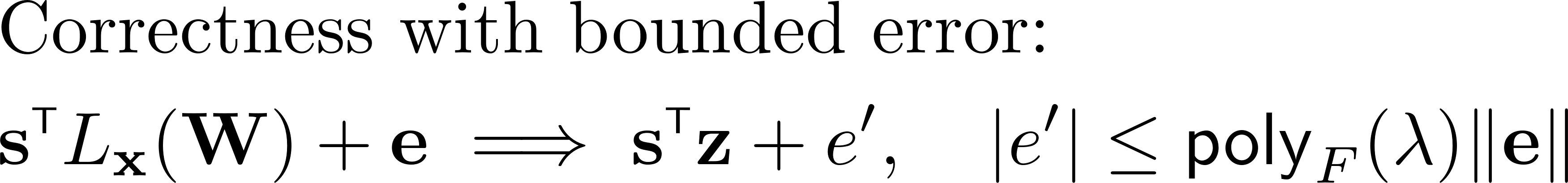 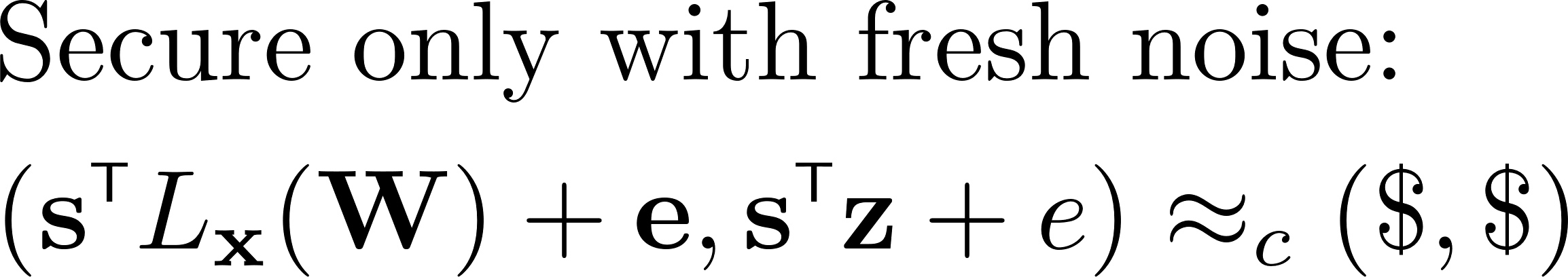 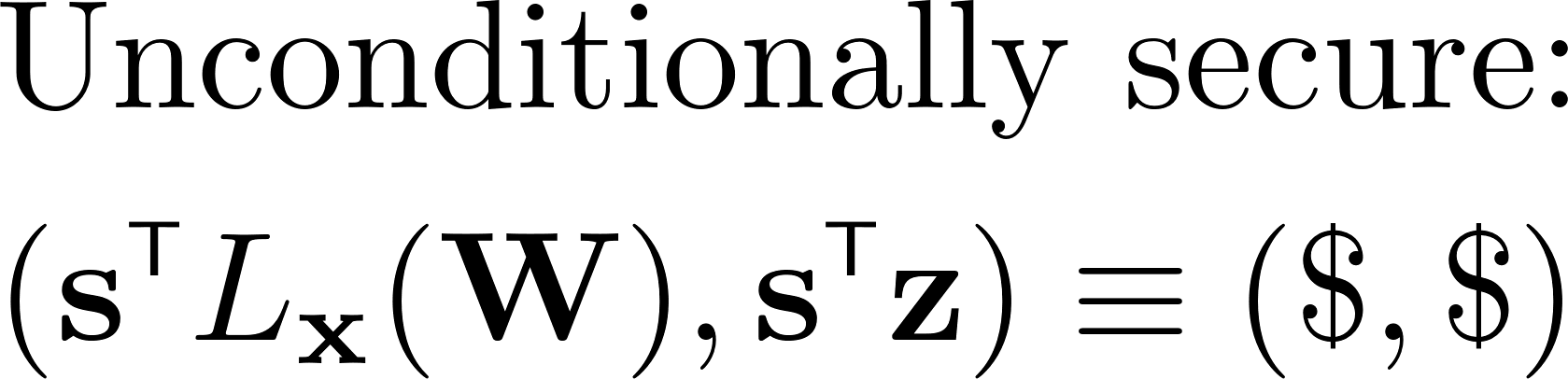 Noisy LSSS + Lattice-based IPFE?
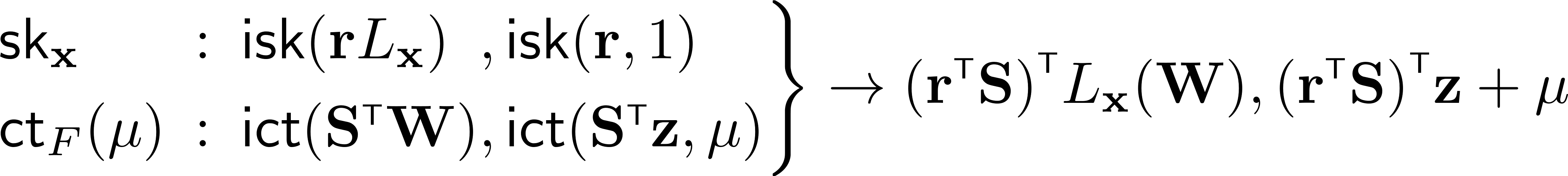 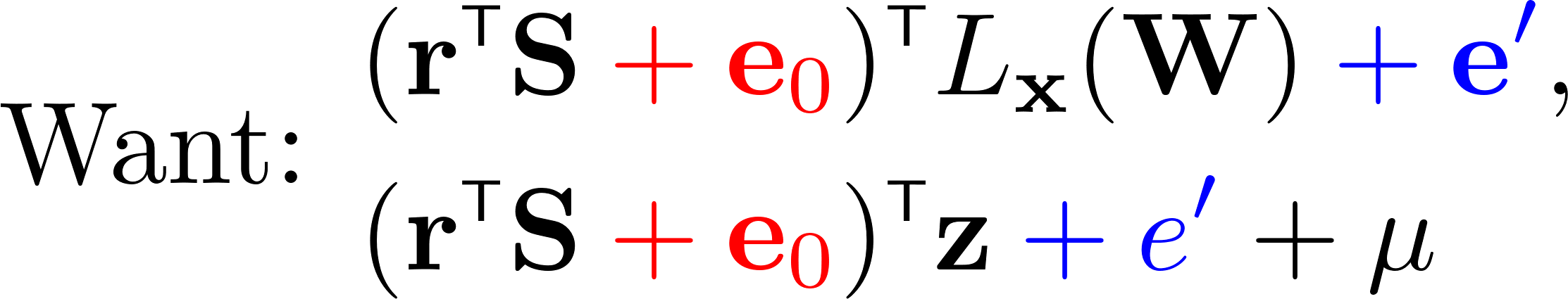 Evasive IPFE
Correctness:


Security:
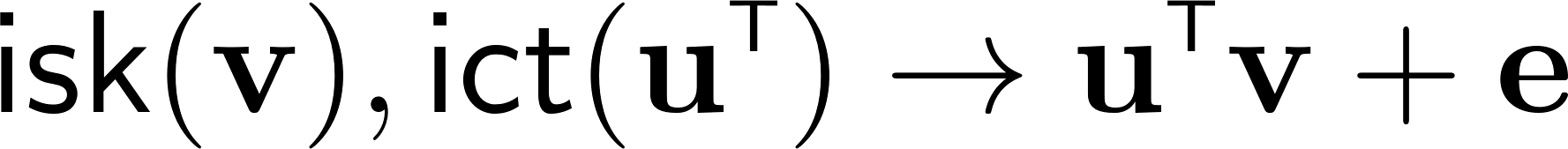 Fresh Noise
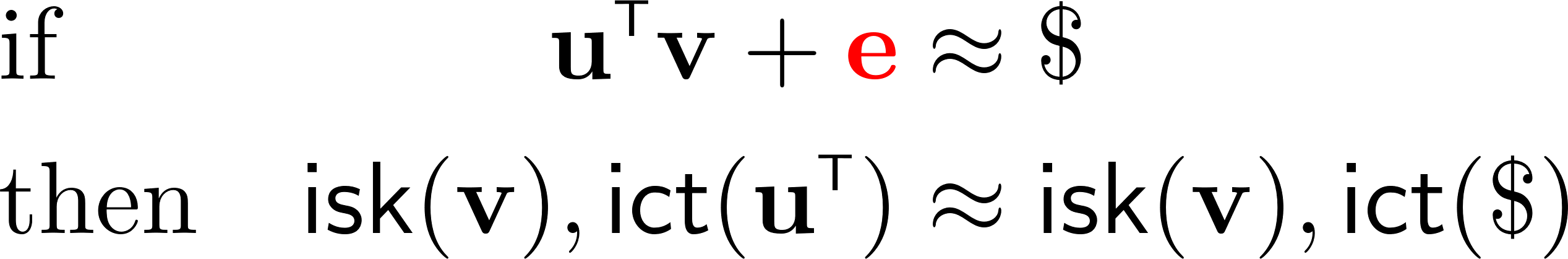 Evasive IPFE + NLSSS
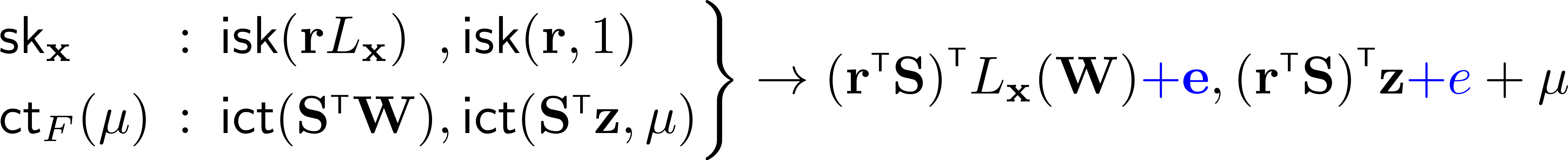 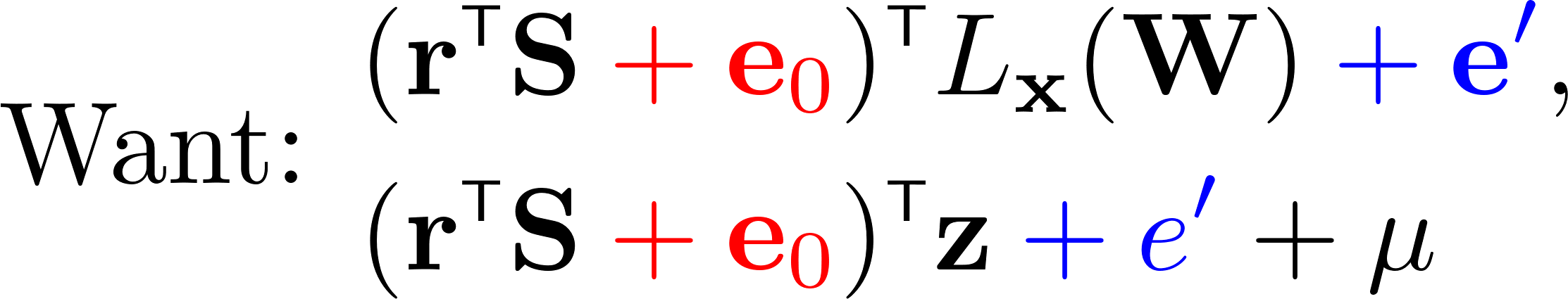 Want from IPFE:
Fresh noise for NLSSS.
Fresh noise for LWE rerandomization
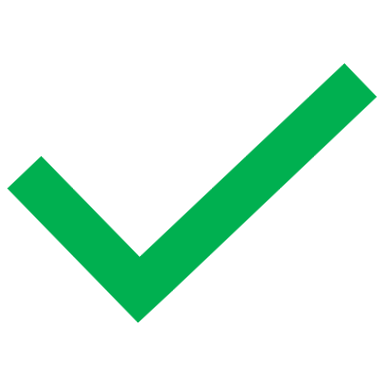 Evasive IPFE + NLSSS
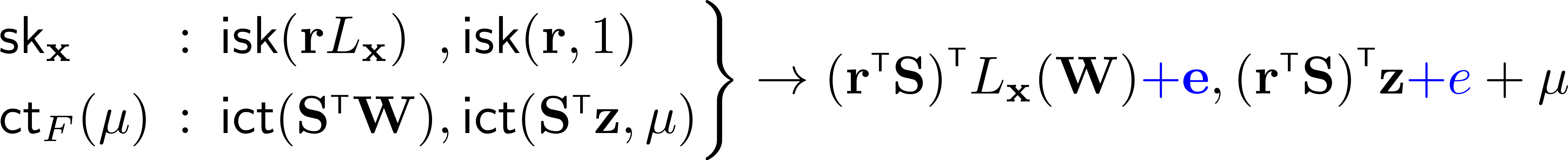 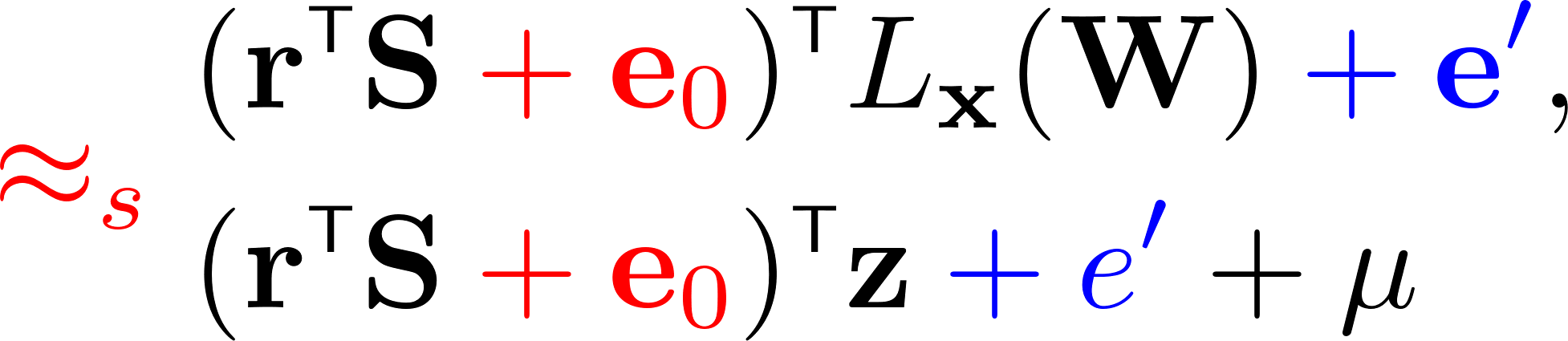 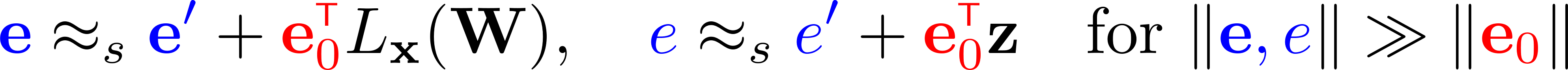 Evasive IPFE + NLSSS
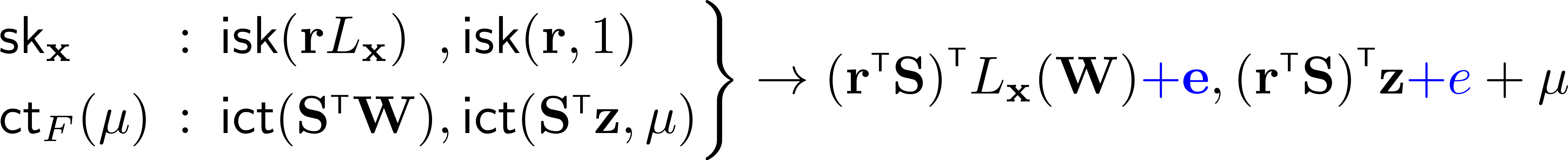 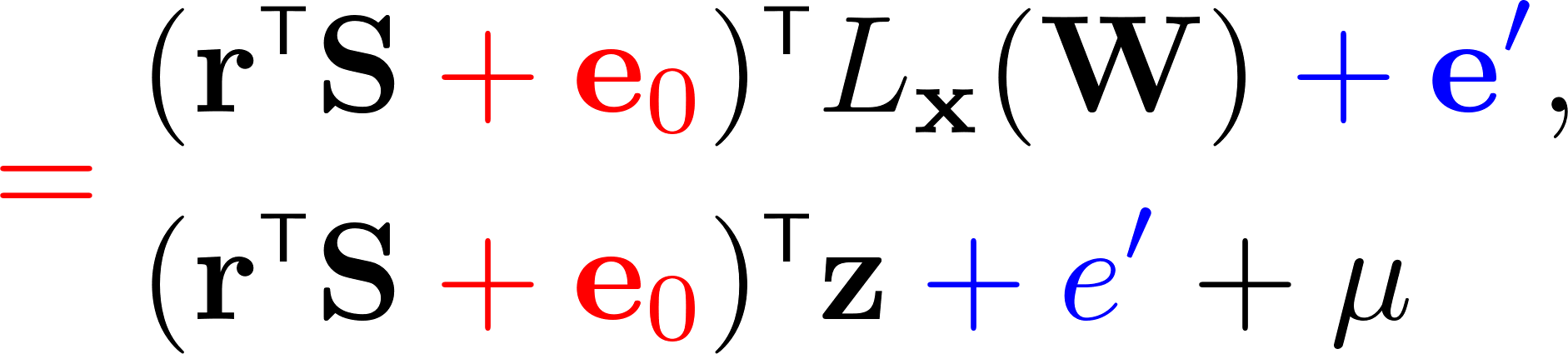 Approach 2: Structured error
IPFE directly provides
Sufficient if Evasive IPFE can give
Gives succinct CP-ABE for circuits
Relies on a modified version of evasive LWE
The rationale of the assumption is the same!
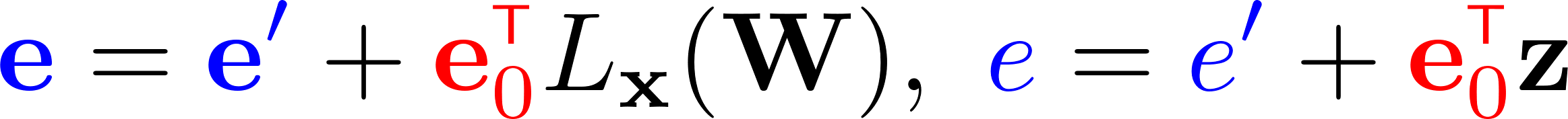 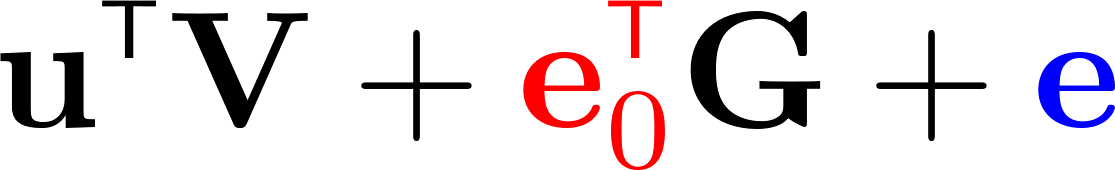 Open problems
Unbounded depth CP-ABE?

Our NLSSS for DFA comes from known LSSS
More NLSSS beyond NC?
NLSSS for NFA?

More applications for Evasive IPFE?
Thank you!
Full paper: eprint.iacr.org/2024/821